Birds
Canary
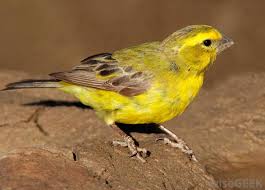 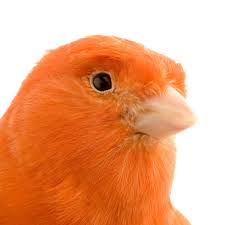 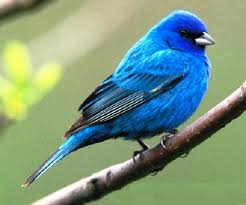 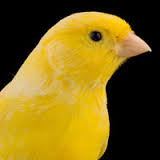 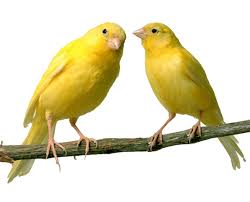 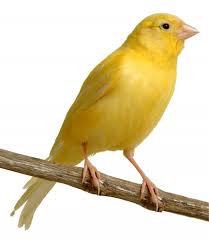 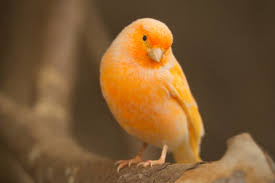 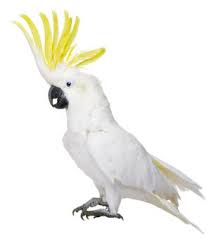 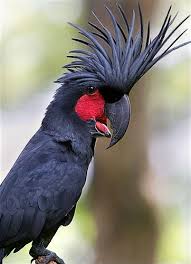 Cockatoo
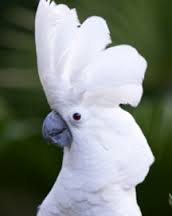 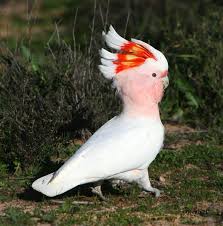 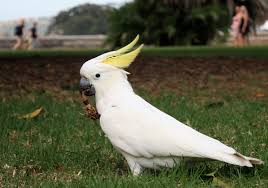 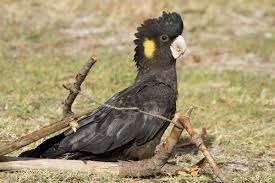 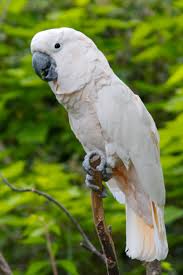 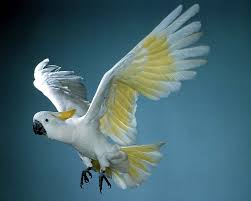 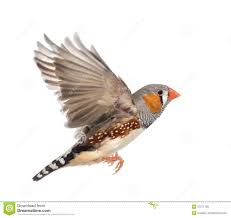 Zebra Finch
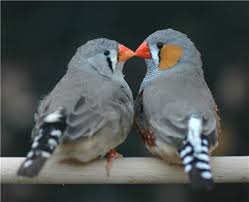 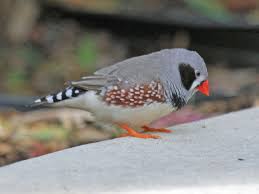 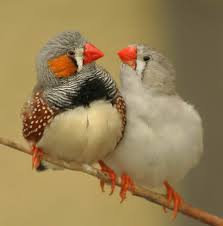 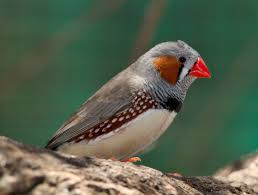 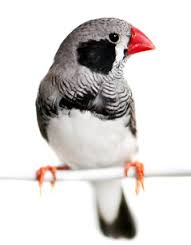 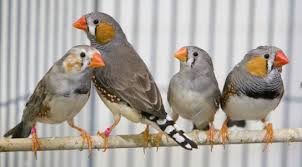 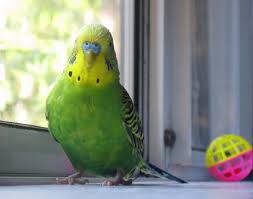 Parakeet
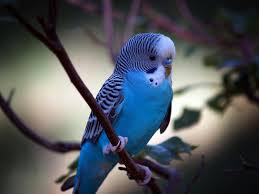 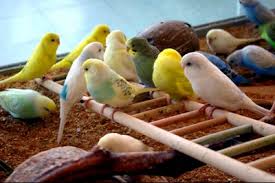 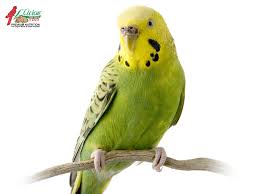 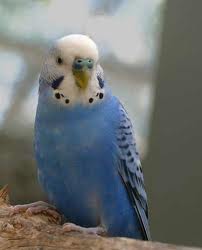 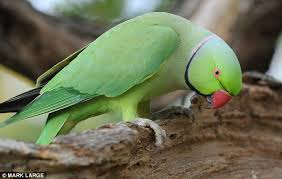 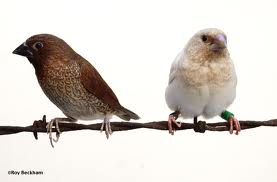 Society Finch
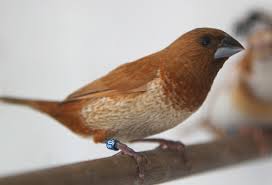 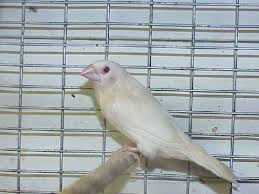 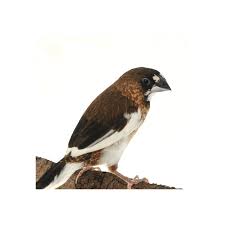 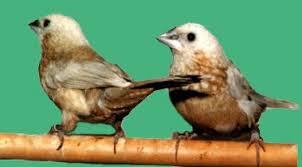 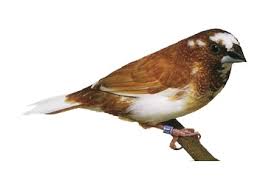 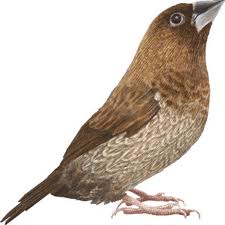 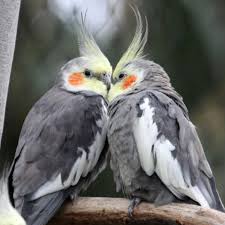 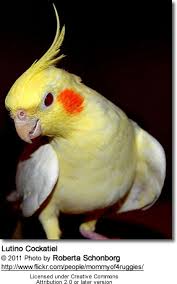 Cockatiel
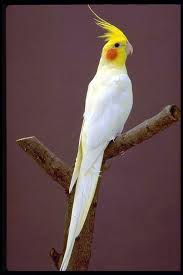 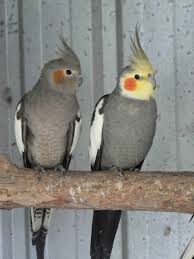 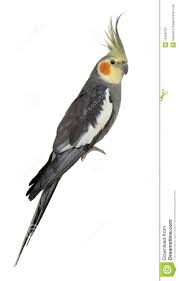 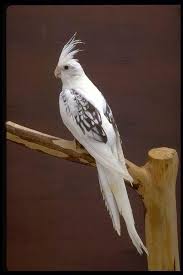 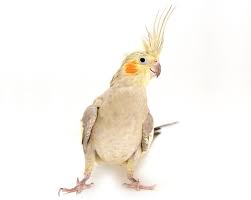 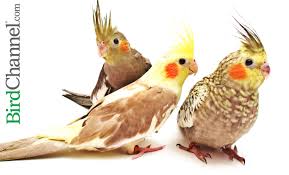 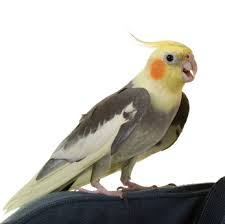 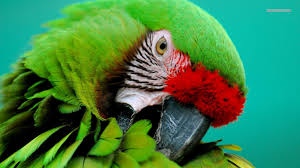 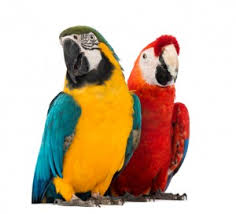 Macaw
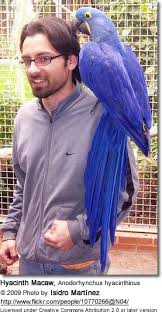 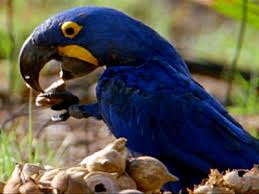 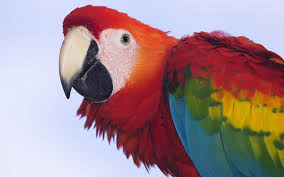 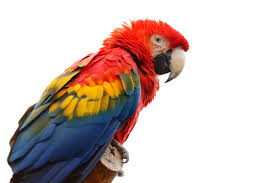 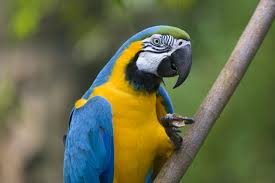 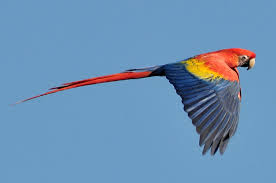 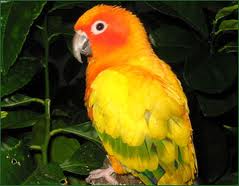 Sun Conure
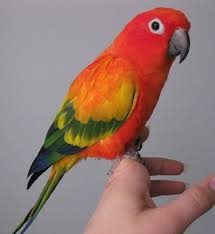 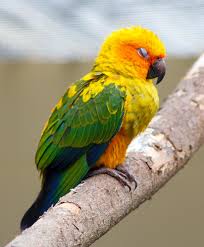 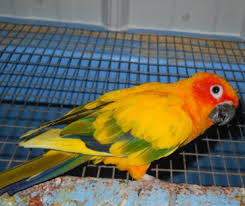 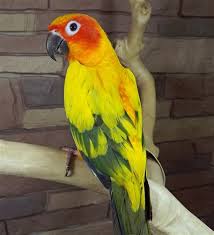 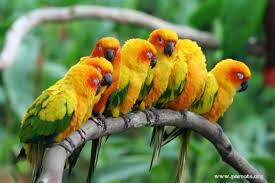 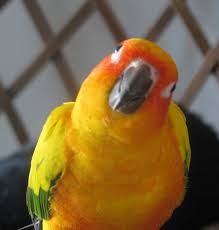 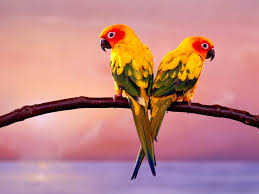 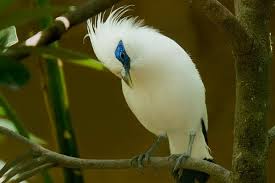 Mynah
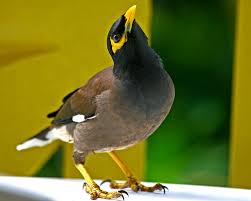 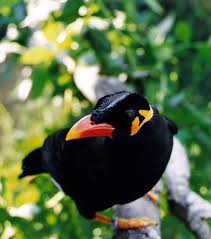 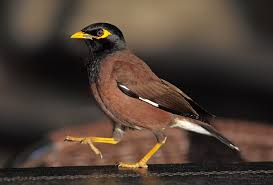 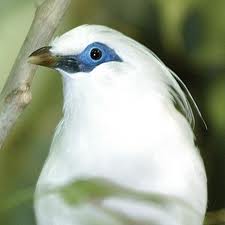 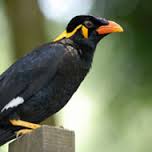 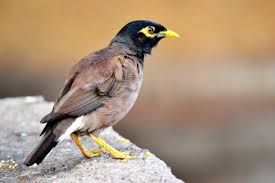 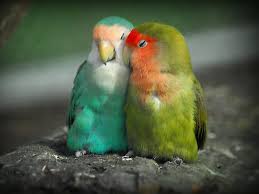 Love Birds
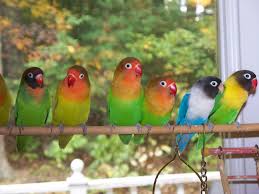 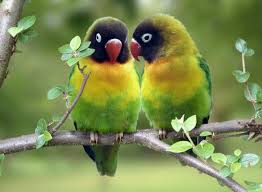 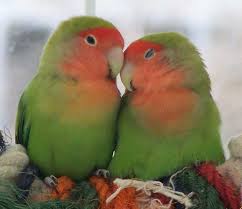 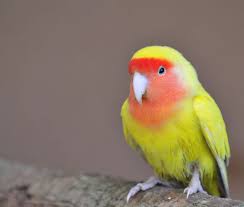 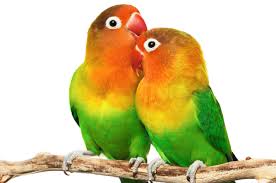 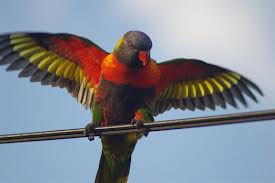 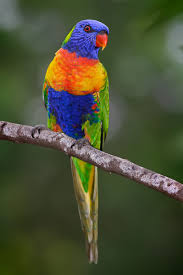 Rainbow Lorikeet
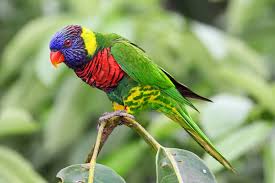 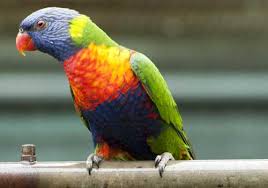 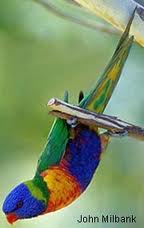 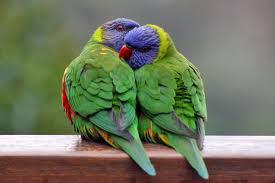 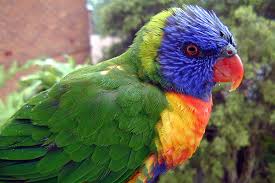 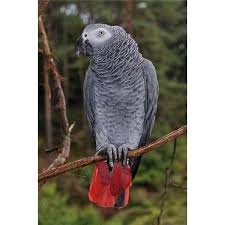 African Grey Parrot
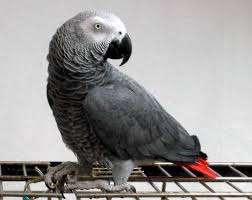 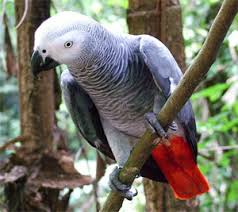 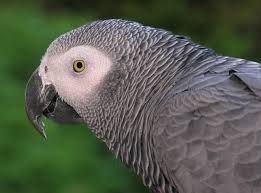 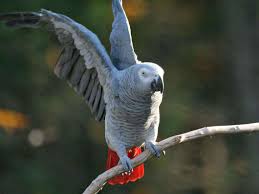 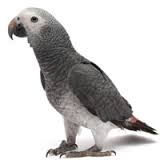